STANDARDS APPLICATION 
FORM 2024-2025
ESSEX BLADES CLUB STANDARDS
APPLICATION FORM
2024-2025

Please complete this the entirety of this powerpoint and submit it to blades@essex.ac.uk no later than MONDAY 7TH APRIL 2025 AT 10 AM.
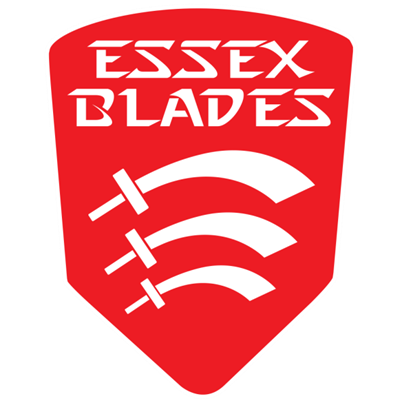 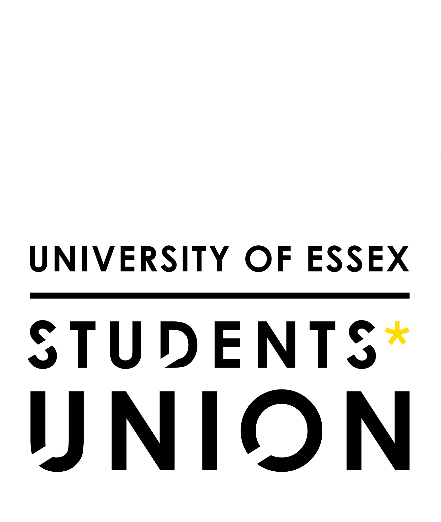 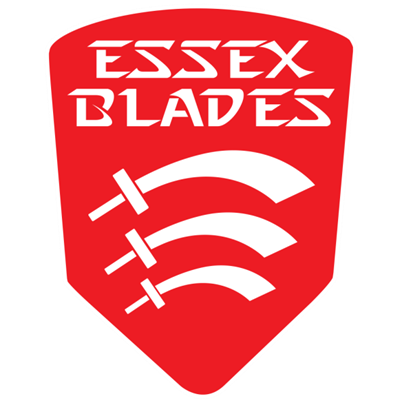 What are standards?
The Club Standards award recognises the quality of which a Sports Club has been run over the past academic year. Sports Clubs will be awarded these standards awards at the annual awards ceremony. These are a great way to show the hard work the committees have put into their club's and stand out on graduate’s CVs. Sports Clubs can achieve either a bronze, silver, or gold standards award. Depending on which standard the club achieves, the relevant badge will be displayed on your webpage.
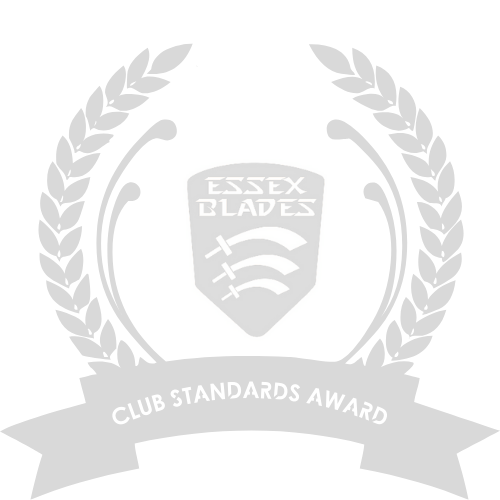 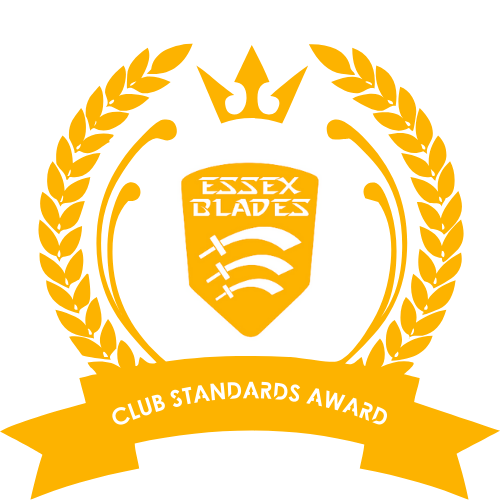 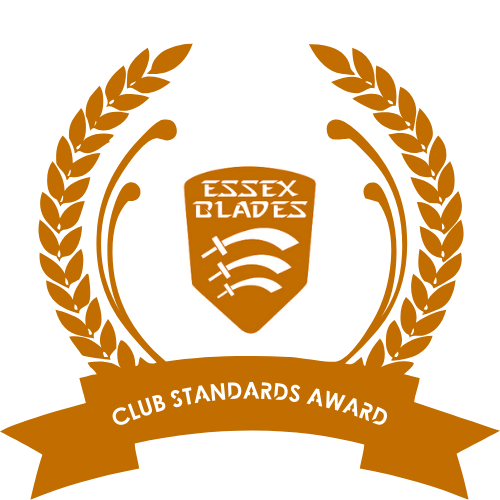 STANDARDS APPLICATION 
FORM 2024-2025
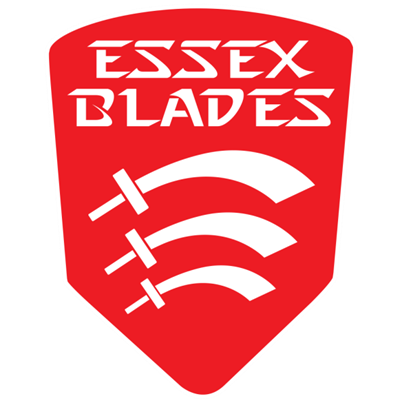 How scoring works
The Standards Award is broken down into 8 sections, you can achieve a bronze, silver, or gold in each section, granting the following points:

Each Bronze Section is worth 100 points
Each Silver Section is worth 200 points
Each Gold Section is worth 300 points 

You can only earn one level per criteria, e.g., if you have earned silver for the volunteering criteria, you will earn 200 points.  You would not then also earn the 100 points for bronze.
To achieve a bronze in any section you must fulfil ALL the corresponding bronze criteria for that section.
To achieve silver in any section you must fulfil all of the corresponding bronze and silver criteria.
To achieve gold in section you must fulfil all of the corresponding bronze, silver, and gold criteria. You can only earn one level of points per section, either 0, 100, 200, or 300 points.
STANDARDS APPLICATION 
FORM 2024-2025
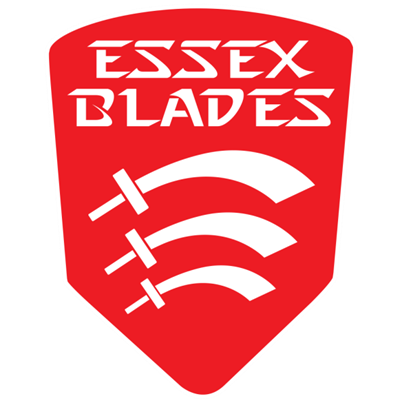 OVERALL scoring
The clubs overall standard will be determined by the accumulated amount of points that have been obtained throughout the 8 different sections.  

The overall standard criteria can be seen below.
STANDARDS APPLICATION 
FORM 2024-2025
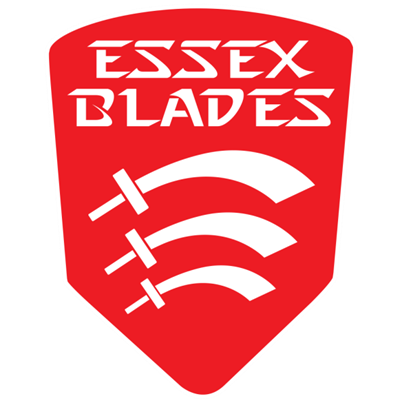 Section 1 – committee members
STANDARDS APPLICATION 
FORM 2024-2025
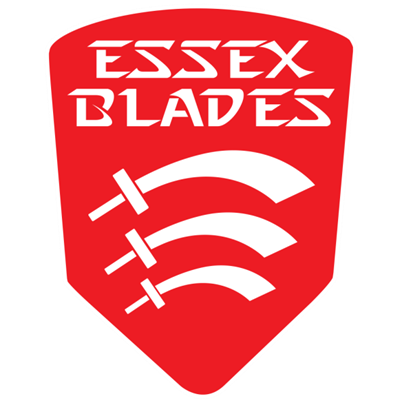 Section 2 – volunteering
STANDARDS APPLICATION 
FORM 2024-2025
Section 3 – Committee volunteering log
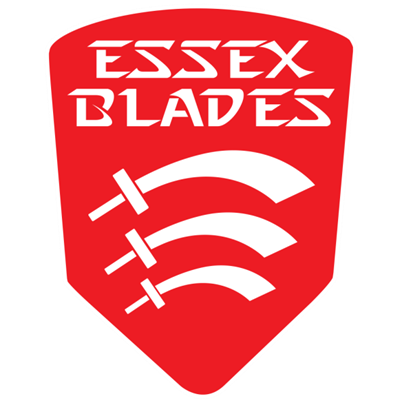 STANDARDS APPLICATION 
FORM 2024-2025
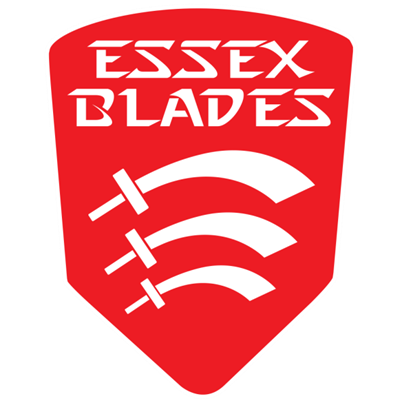 Section 3 – Committee volunteering log
Please use this space to attach screenshots of logged hours.
STANDARDS APPLICATION 
FORM 2024-2025
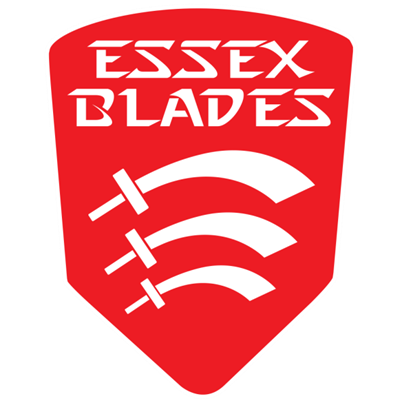 Section 3 – Committee volunteering log
Please use this space to attach screenshots of logged hours.
STANDARDS APPLICATION 
FORM 2024-2025
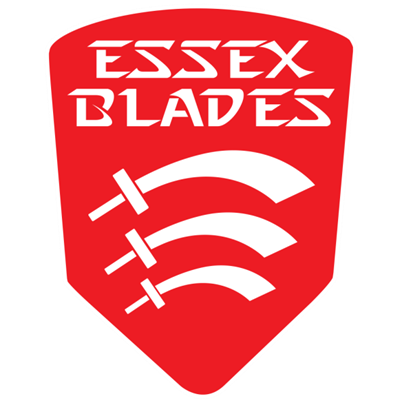 Section 3 – Committee volunteering log
Please use this space to attach screenshots of logged hours.
STANDARDS APPLICATION 
FORM 2024-2025
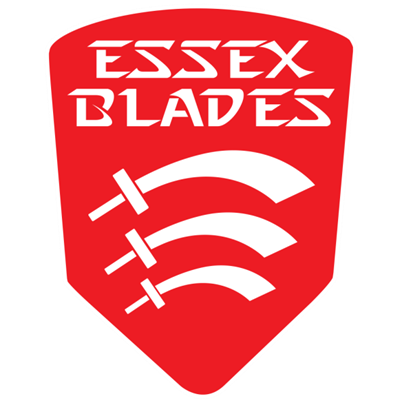 Section 4 – funds raised
STANDARDS APPLICATION 
FORM 2024-2025
*For examples if you generated £600 in playing membership costs over the year, you could include £300 of this.
Section 5 – committee meetings
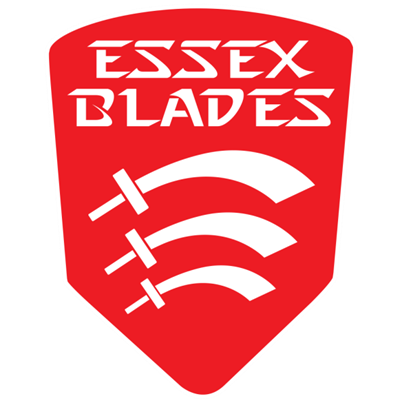 STANDARDS APPLICATION 
FORM 2024-2025
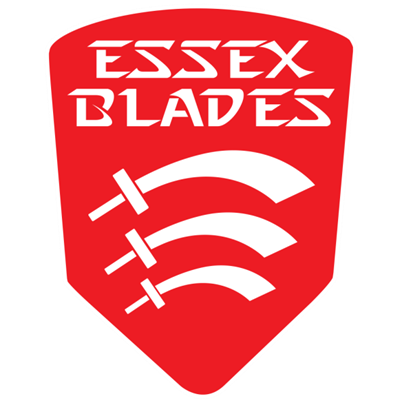 Section 6 – SOCIAL EVENTS
STANDARDS APPLICATION 
FORM 2024-2025
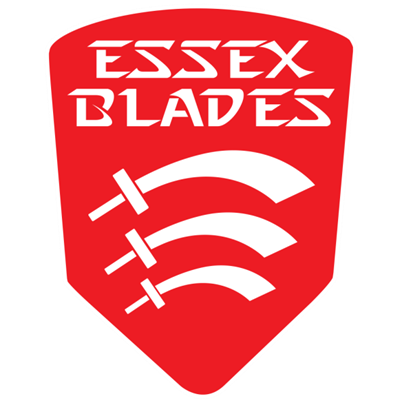 Section 7 – BUCS
STANDARDS APPLICATION 
FORM 2024-2025
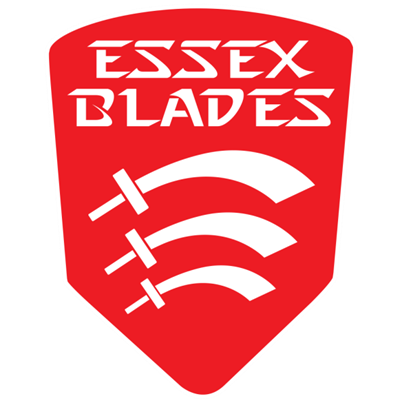 Section 8 – Organisation criteria (Split across three slides)
STANDARDS APPLICATION 
FORM 2024-2025
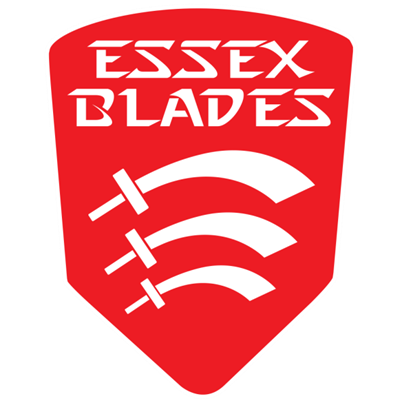 Section 8 – Organisation criteria (Split across three slides)
STANDARDS APPLICATION 
FORM 2024-2025
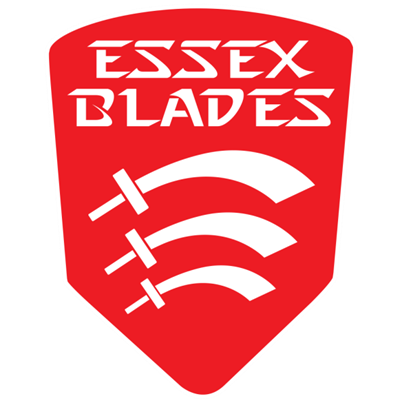 Section 8 – Organisation criteria (Split across three slides)
STANDARDS APPLICATION 
FORM 2024-2025
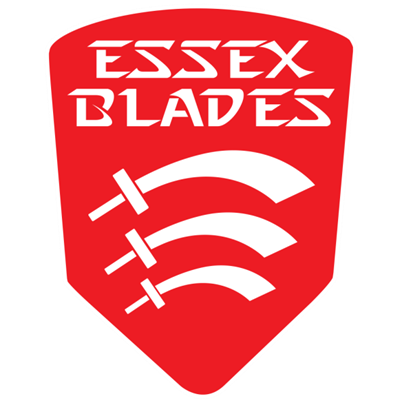 Section 9 – Engagement criteria (Split across three slides – bronze section)
STANDARDS APPLICATION 
FORM 2024-2025
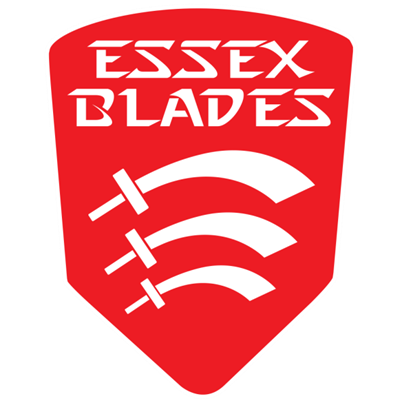 Section 9 – Engagement criteria (Split across three slides - SILVER section)
STANDARDS APPLICATION 
FORM 2024-2025
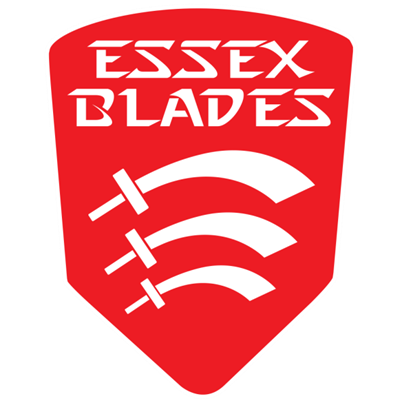 Section 9 – Engagement criteria (Split across three slides – GOLD SECTION)
STANDARDS APPLICATION 
FORM 2024-2025
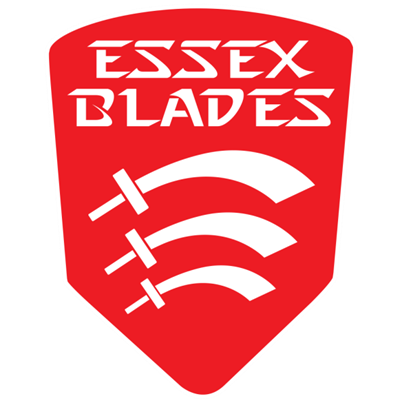 any other relevant information, I.e. photos of socials, links to rebel content
STANDARDS APPLICATION 
FORM 2024-2025